47-2
These materials are by the Kongki Ka Project and are made available to you under the terms of the Creative Commons Attribution ShareAlike license 4.0.
You have permission to share and redistribute these materials in any format and to make reasonable revisions and adaptations of this translation, provided that:
You include the above licence and source information.
If you redistribute these materials or create derivatives, you must distribute your contributions under the same license as the original.
 
The Holy Bible, Berean Standard Bible, BSB is produced in cooperation with Bible Hub, Discovery Bible, OpenBible.com, and the Berean Bible Translation Committee. This text of God's Word has been dedicated to the public domain.
 
Tibetan text is from the The Holy Bible in Modern Literary Tibetan, New Tibetan Bible translation.
This translation is made available under the terms of the Creative Commons Attribution-NonCommercial-NoDerivatives 4.0 International license.
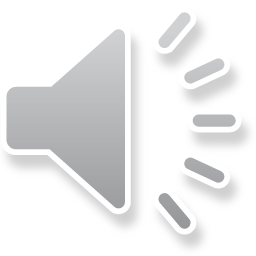 [Speaker Notes: Ch
47 Peter and John Heal Lame Man
1. Peter and John heal lame man - Acts 3:1-26 (Left Top)
2. Peter and John warned - Acts 4:1-31 (Right Top)
3. Believers living in unity/ Ananias and Sapphira - Acts 4:32 – 5:11 (Right
Center)
4. Many Healings – Acts 5:12-16 (Bottom)
5. Apostles arrested – Acts 5:17-42 (Left and Center)]
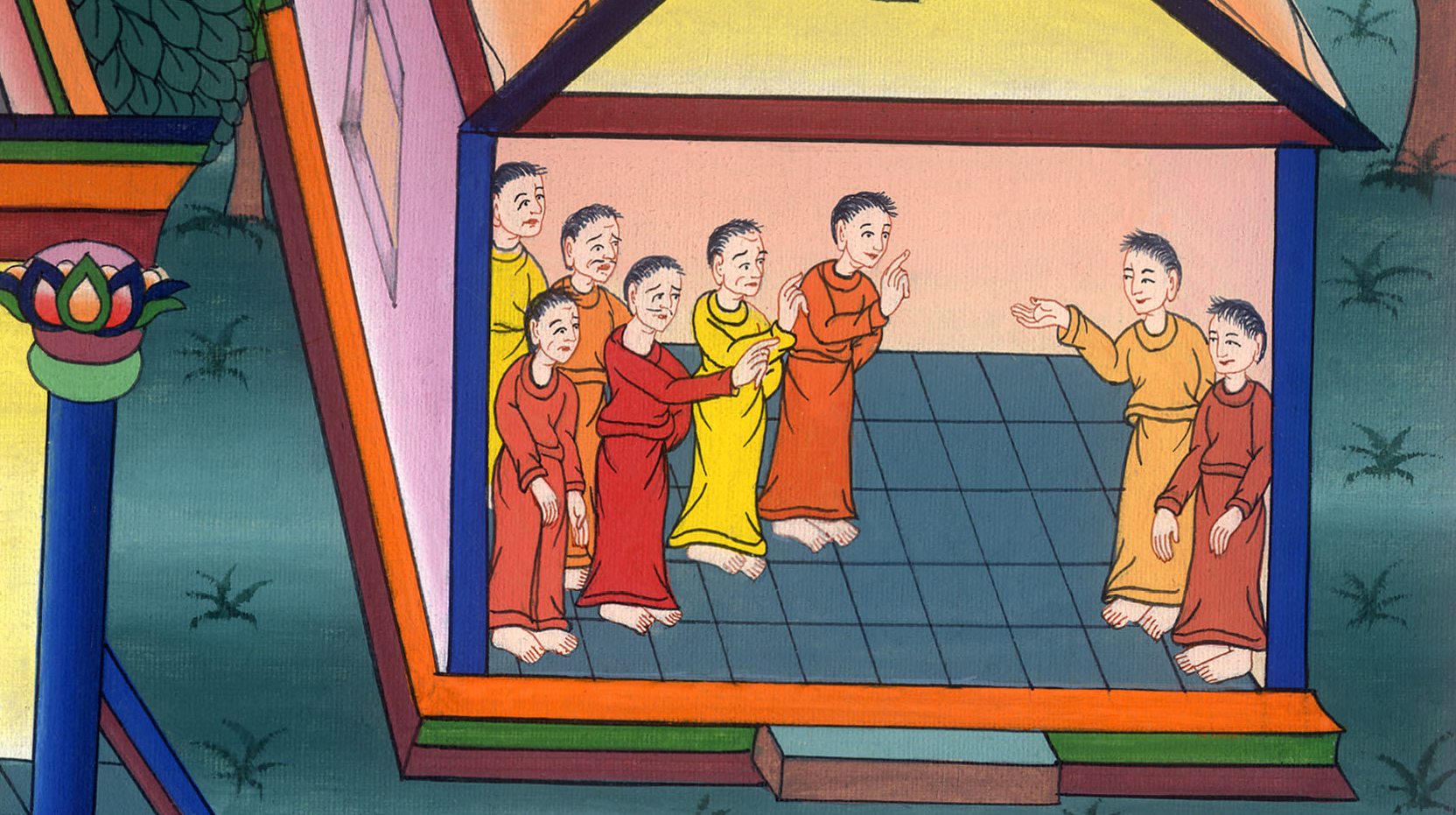 མཛད་འཕྲིན 4
སྐུ་ཚབ་པེ་ཏྲོ་དང་ཡོ་ཧ་ནན་ལ་དྲི་རྩད་བྱས་པ།
མཛད་འཕྲིན 4
སྐུ་ཚབ་པེ་ཏྲོ་དང་ཡོ་ཧ་ནན་ལ་དྲི་རྩད་བྱས་པ།
Peter and John warned – 
Acts 4:1-31
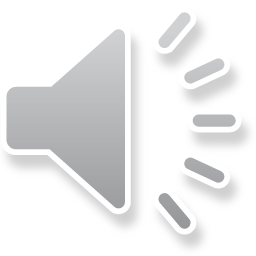 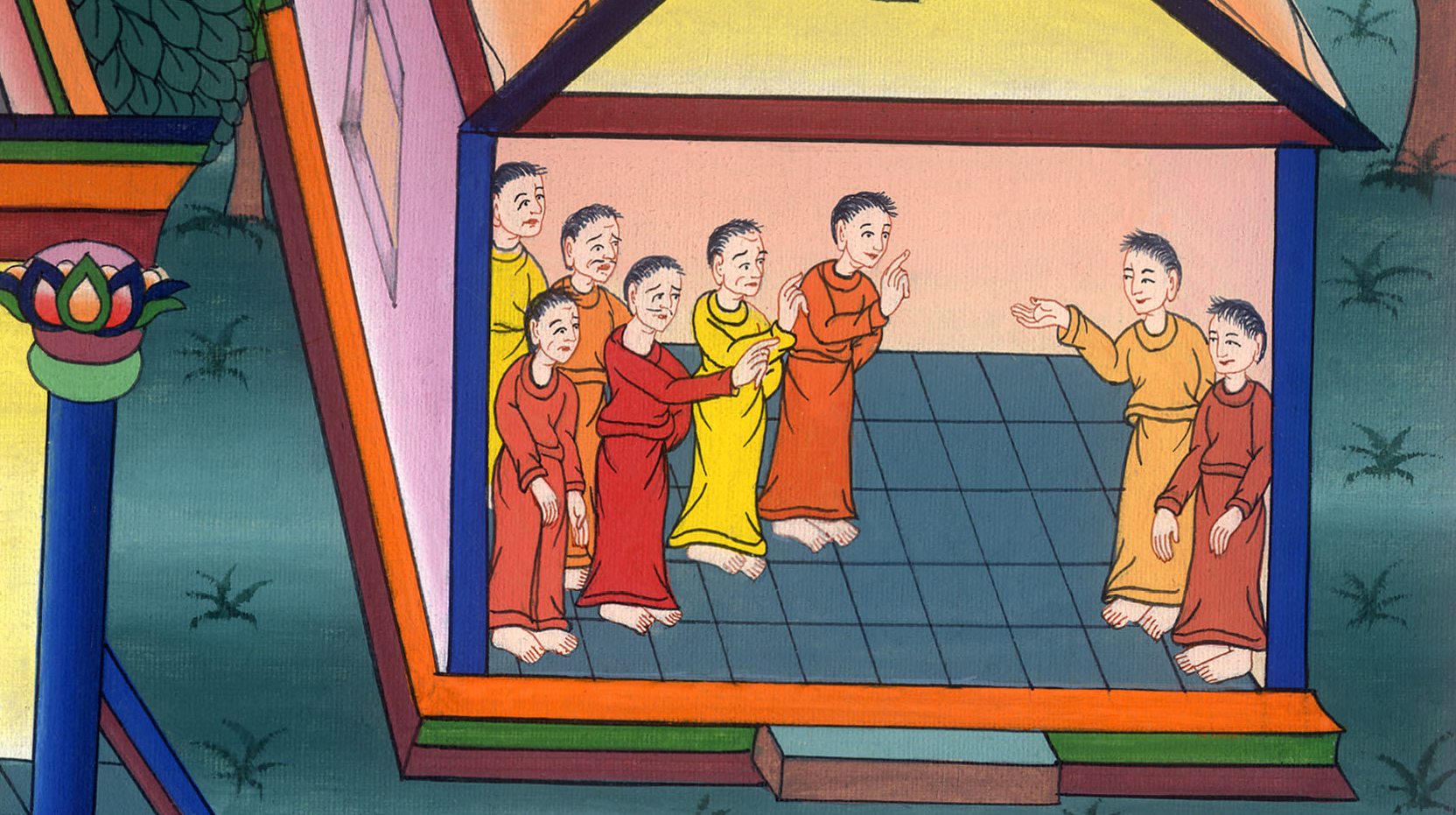 མཛད་འཕྲིན 4
སྐུ་ཚབ་པེ་ཏྲོ་དང་ཡོ་ཧ་ནན་ལ་དྲི་རྩད་བྱས་པ།
This work is licensed under a Creative Commons Attribution-ShareAlike 4.0 International License
1དེ་ཡང་སྐུ་ཚབ་པ་པེ་ཏྲོ་དང་ཡོ་ཧ་ནན་གཉིས་ཀྱིས་མི་རྣམས་ལ་དེ་ལྟར་བརྗོད་པའི་དུས༌སུ། མཆོད་དཔོན་རྣམས་དང་མཆོད་ཁང་གི་སྲུང་དམག་འགོ་དཔོན༌དང༌། སཱ་ཅུ་སེ་པ་དག་ཀྱང་ཁོང་གཉིས་ཀྱི་དྲུང་དུ་སླེབས༌པ་རེད།
1While Peter and John were speaking to the people, the priests and the captain of the temple guard and the Sadducees came up to them,
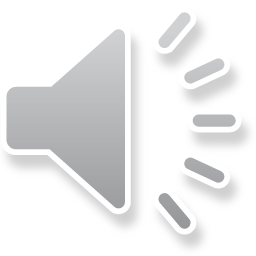 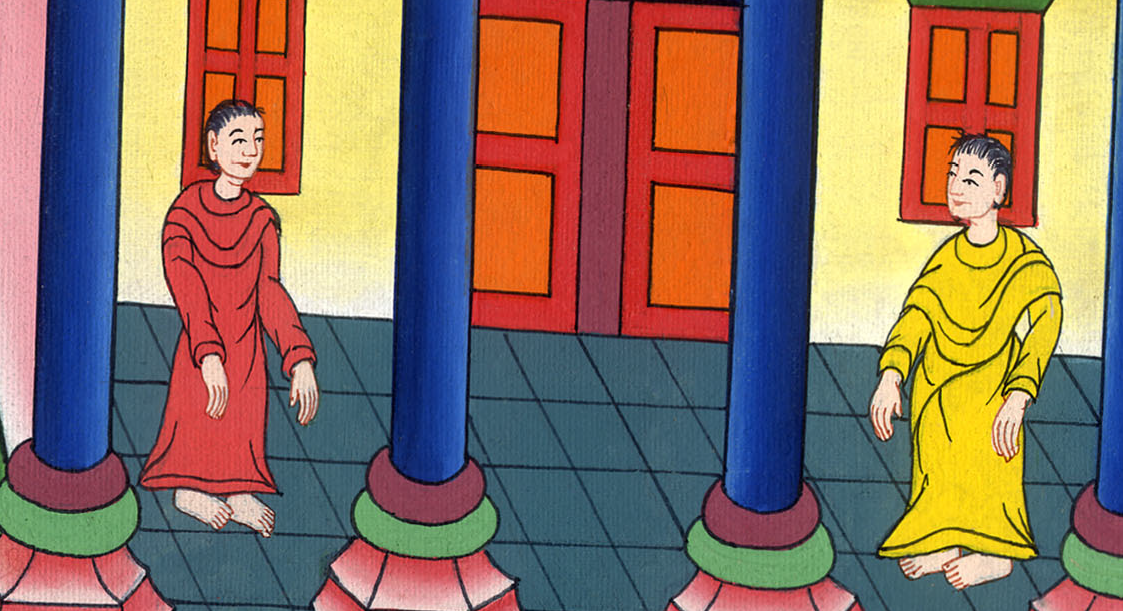 མཛད་འཕྲིན 4:1
2ཁོང་གཉིས་ཀྱིས་མི་རྣམས་ལ་ཆོས་གསུངས༌ཤིང༌། སྐྱབས་མགོན་ཡེ་ཤུར་བརྟེན་ནས་གཤིན་པོ་རྣམས་སླར་གསོན་པར་འགྱུར་བའི་དོན་དེ་བསྒྲགས༌པས། དཔོན་རིགས་རྣམས་སུན་སྣང་ཆེན་པོ་སྐྱེས༌ཏེ།
2greatly disturbed that they were teaching the people and proclaiming in Jesus the resurrection of the dead.
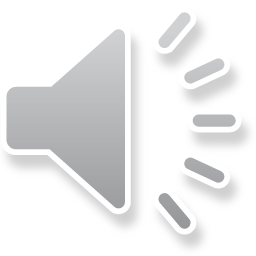 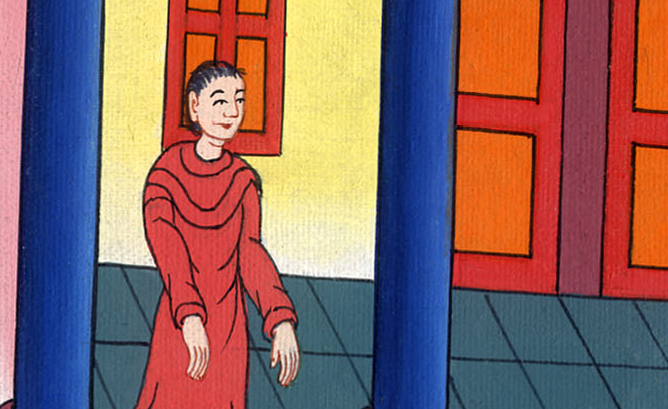 མཛད་འཕྲིན 4:2
3ཁོང་གཉིས་བཟུང་ཞིང་མཚན་མོའི་དུས་ལ་སླེབས་པས་ཕྱི་ཉིན་བར་དུ་བཙོན་ལ་བཅུག་གོ།
3They seized Peter and John, and because it was evening, they put them in custody until the next day.
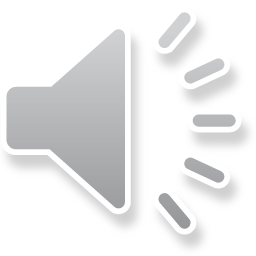 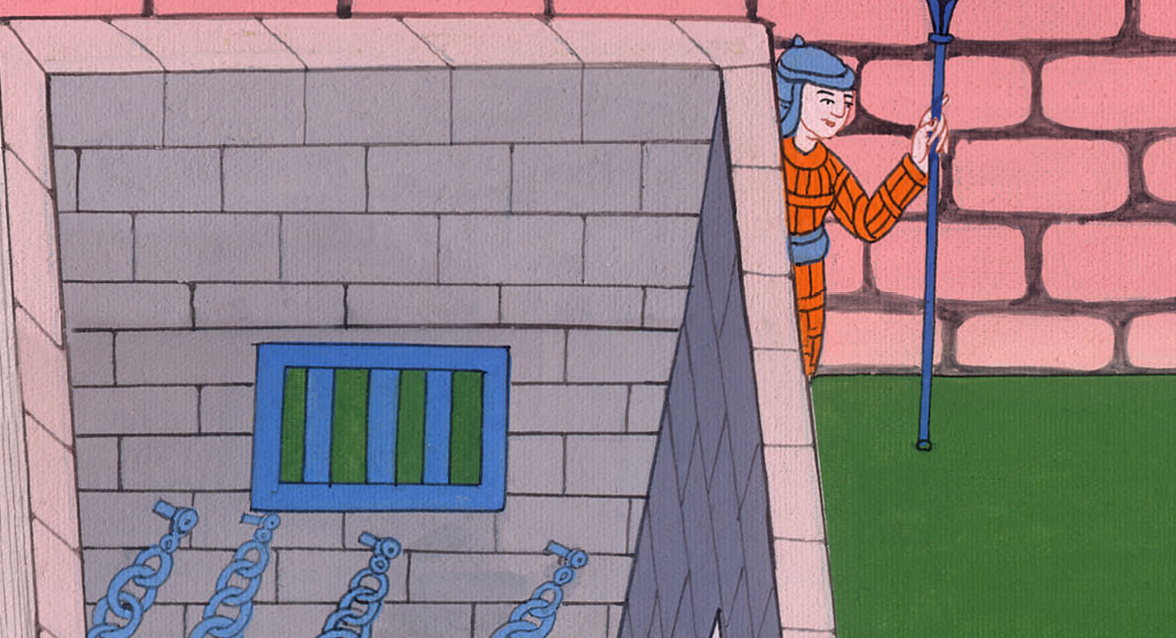 མཛད་འཕྲིན 4:3
4འོན་ཀྱང་ཆོས་ལ་ཉན་མཁན་རྣམས་ལས་མི་མང་པོ་དད་པར་གྱུར༌ཏེ། དད་ལྡན་པ་སྐྱེས་པའི་གྲངས་ནི་ལྔ་སྟོང་ཙམ་ལ་སླེབས༌སོ།།
4But many who heard the message believed, and the number of men grew to about five thousand.
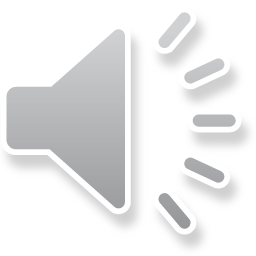 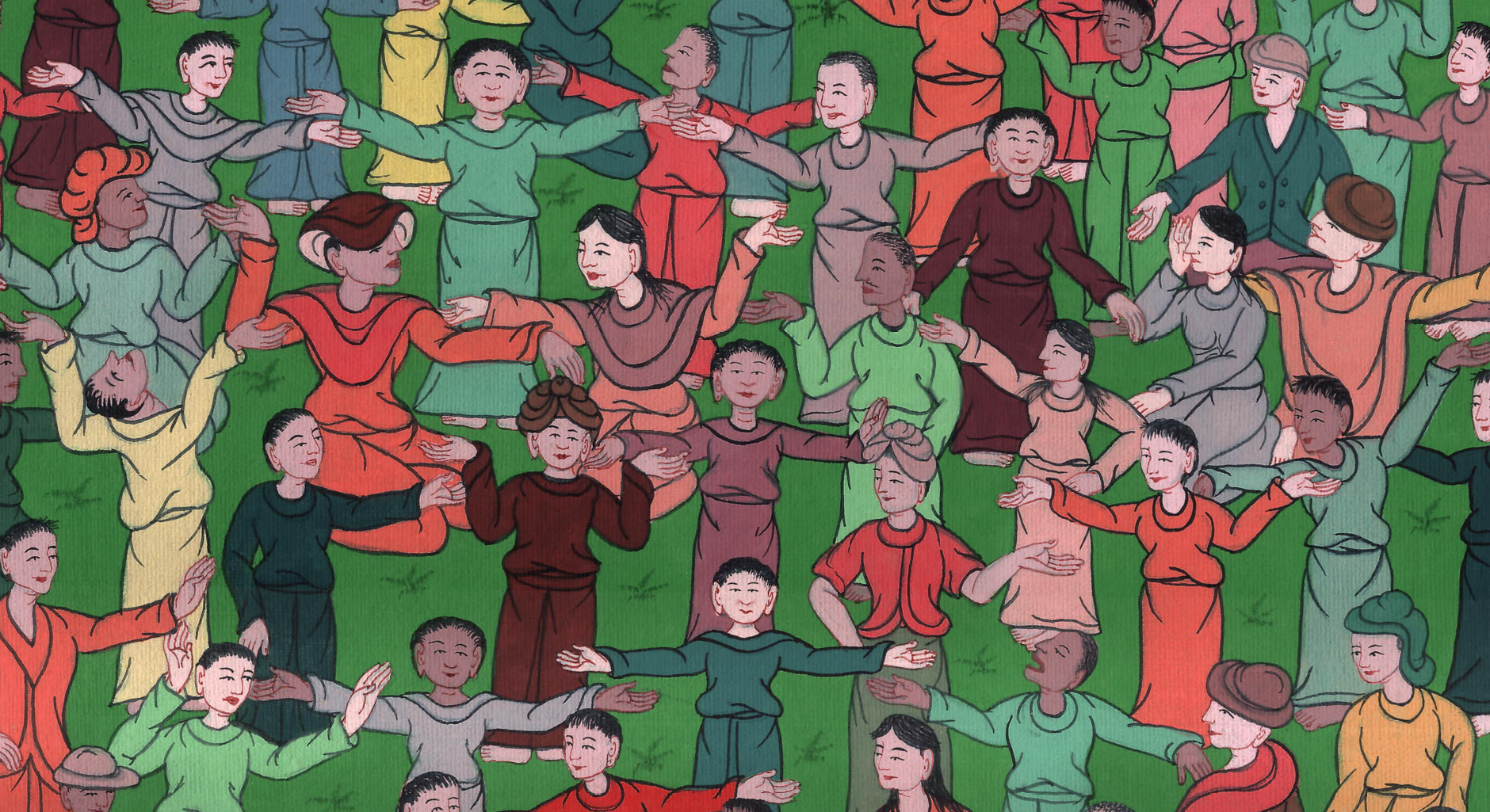 མཛད་འཕྲིན 4:4
5དེའི་ཕྱི༌ཉིན། འགོ་དཔོན་དང་རྒན༌པོ། མཁན་པོ་བཅས་རྣམས་ཡེ་རུ་སཱ་ལེམ་དུ་འདུས༌ཤིང༌། 6མཆོད་དཔོན་ཆེན་པོ་ཨ་ནཱ་སི༌དང༌། ཀ་ཡ༌ཕཱ། ཡོ་ཧ༌ནན། ཨ་ལིག་སན་དིར་བཅས༌དང༌། མཆོད་དཔོན་ཆེན་པོའི་ཉེ་འབྲེལ་གཞན་རྣམས་ཀྱང་གནས་དེར་ཡོད༌པ་རེད།
5The next day the rulers, elders, and scribes assembled in Jerusalem, 6along with Annas the high priest, Caiaphas, John, Alexander, and many others from the high priest’s family.
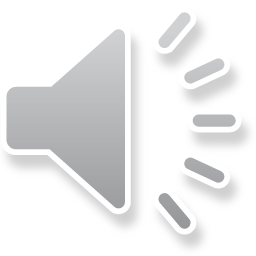 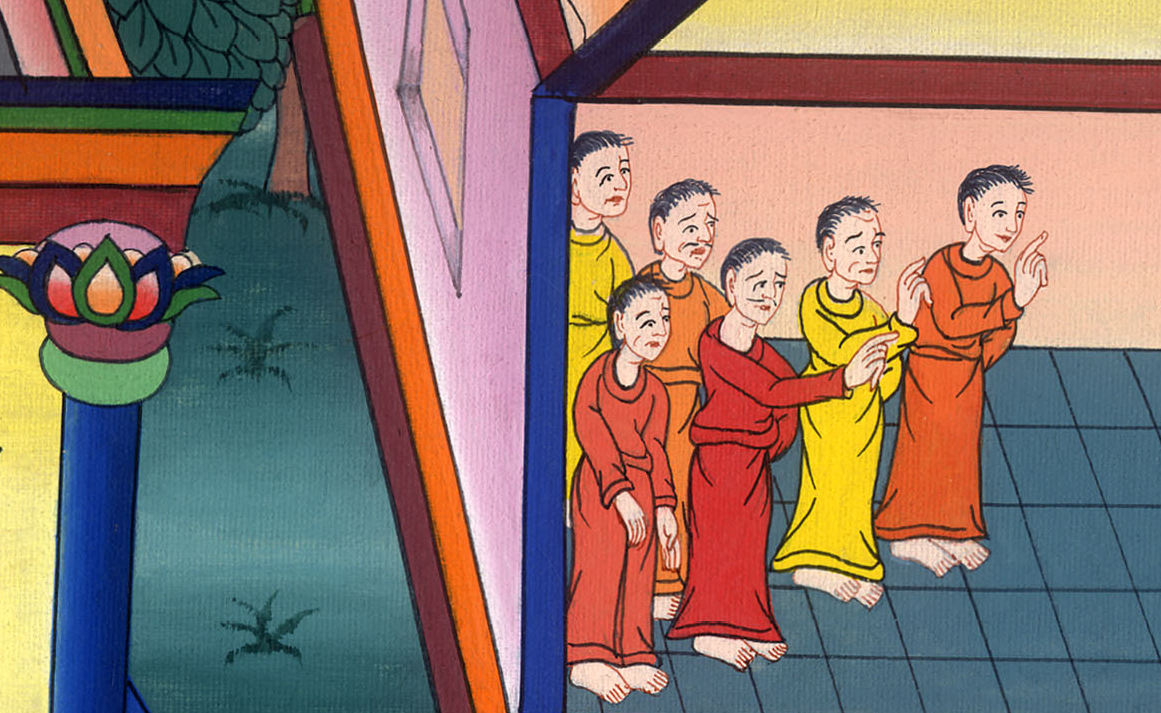 མཛད་འཕྲིན 4:5,6
7དེ་དག་གིས་སྐུ་ཚབ་པ་ཁོང་གཉིས་དཀྱིལ་དབུས་སུ་བསླངས༌ཏེ། ཁྱོད་གཉིས་ཀྱིས་དབང་གང༌ངམ། ཡང་ན་སུའི་མིང་ལ་བརྟེན་ནས་དོན་འདི་བྱས་པ་ཡིན་ནམ་ཞེས་དྲིས་སོ།།
7They had Peter and John brought in and began to question them: “By what power or what name did you do this?”
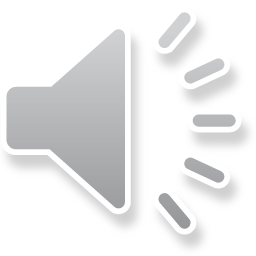 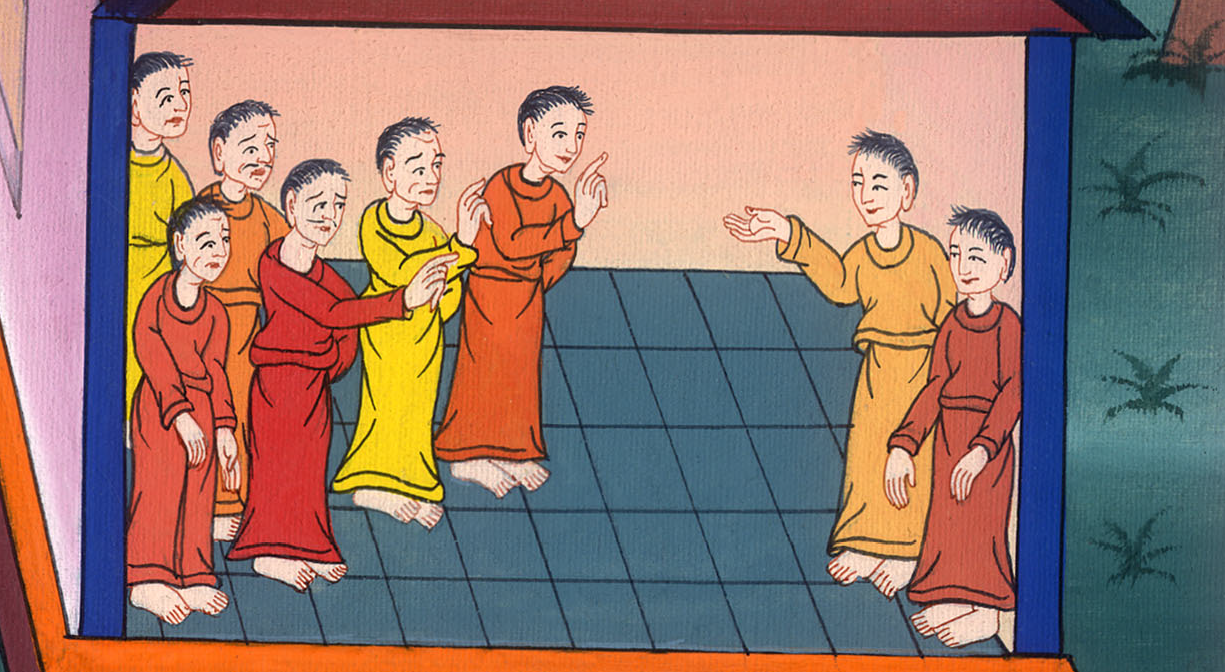 མཛད་འཕྲིན 4:7
8དེ་ནས་པེ་ཏྲོ་ལ་དམ་པའི་ཐུགས་ཉིད་ཀྱིས་ཁྱབ་པར་གྱུར་ཏེ་འདི་སྐད་དུ། འབངས་མི་སེར་གྱི་འགོ་དཔོན་དང་རྒན་པོ༌རྣམས། 9དེ་རིང་ངེད་གཉིས་ཀྱིས་དབང་བོ་སྐྱོན་ཅན་གྱི་ལུས་སྟེང་དུ་བསྒྲུབས་པའི་དོན་བཟང་གི་རྐྱེན་གྱིས། མི་འདི་ཅི་ལྟར་སོས་པར་རྩད་གཅོད་བྱེད་ན།
8Then Peter, filled with the Holy Spirit, said to them, “Rulers and elders of the people! 9If we are being examined today about a kind service to a man who was lame, to determine how he was healed,
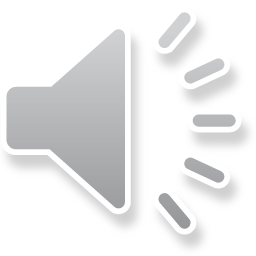 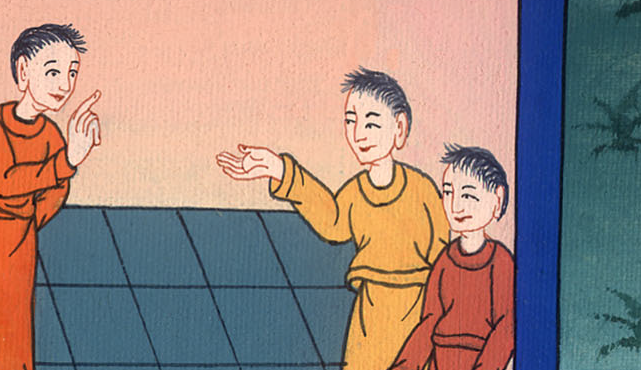 མཛད་འཕྲིན 4:8,9
10ཁྱོད་ཅག་གི་མིག་མདུན་དུ་ལངས་ནས་སྡོད་པའི་མི་འདི༌ནི། ཁྱོད་ཅག་གིས་ཤིང་རྒྱ་གྲམ་གྱི་སྟེང་དུ་བརྡབས་པ༌དང༌། དཀོན་མཆོག་གིས་གྲོངས་པ་ནས་སླར་གསོན་པར་མཛད་པའི་ནཱ་ཙ་རེལ་པ་ཡེ་ཤུ་མཱ་ཤི་ཀའི་མཚན་ལ་བརྟེན་ནས་ལུས་ཁམས་བདེ་བར་གྱུར་པ་ཁྱོད་ཅག་དང་བཅས་པའི་ཡེས་ར་ཨེལ་གྱི་མི་ཐམས་ཅད་ཀྱིས་ཤེས་དགོས་སོ།།
10then let this be known to all of you and to all the people of Israel: It is by the name of Jesus Christ of Nazareth, whom you crucified but whom God raised from the dead, that this man stands before you healed.
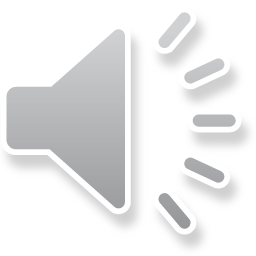 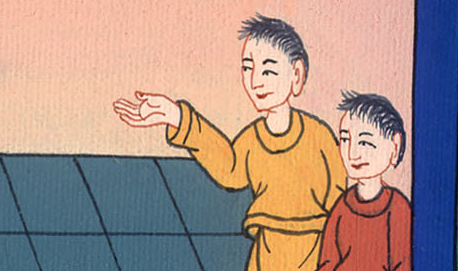 མཛད་འཕྲིན 4:10
12ཁོང་ཉིད་ལས་གཞན་ཐར་པ་མེད་དེ། རྒྱུ་མཚན་ནི་གནམ་འོག་ཀུན་ཏུ་ཁོང་ལས་གཞན་བདག་ཅག་ཐར་བར་མཛད་ནུས་པའི་མིང་ཞིག་མིའི་རིགས་ལ་གནང་མེད་པའི་ཕྱིར་ཡིན་ཞེས་གསུངས༌སོ།།
12Salvation exists in no one else, for there is no other name under heaven given to men by which we must be saved.”
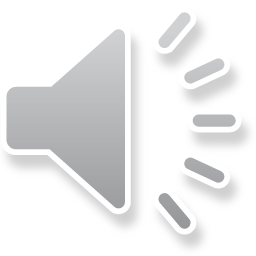 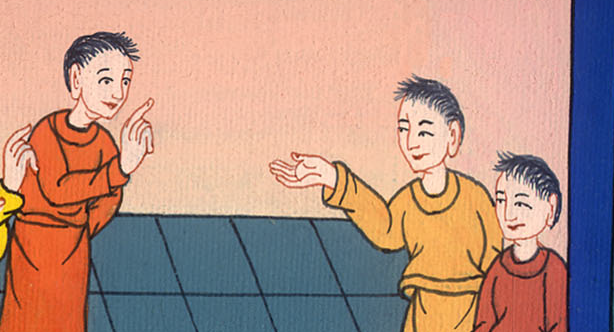 མཛད་འཕྲིན 4:12
13དེ་ནས་དཔོན་རིགས་རྣམས་ཀྱིས་པེ་ཏྲོ་དང་ཡོ་ཧ་ནན་གཉིས་ཀྱི་སྤོབས་པ་མཐོང་བ༌དང༌། ཡང་ཁོང་གཉིས་ནི་རིག་པ་མ་བསླབས་པ་དང་མི་སེར་ཡིན་པ་ཤེས་ནས་ངོ་མཚར་བར་གྱུར་ཅིང༌། དེ་གཉིས་སྐྱབས་མགོན་ཡེ་ཤུ་དང་ལྷན་དུ་འགྲོགས་མྱོང་བའང་གསལ་པོར་རྟོགས་སོ།།
13When they saw the boldness of Peter and John and realized that they were unschooled, ordinary men, they marveled and took note that these men had been with Jesus.
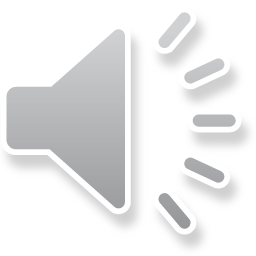 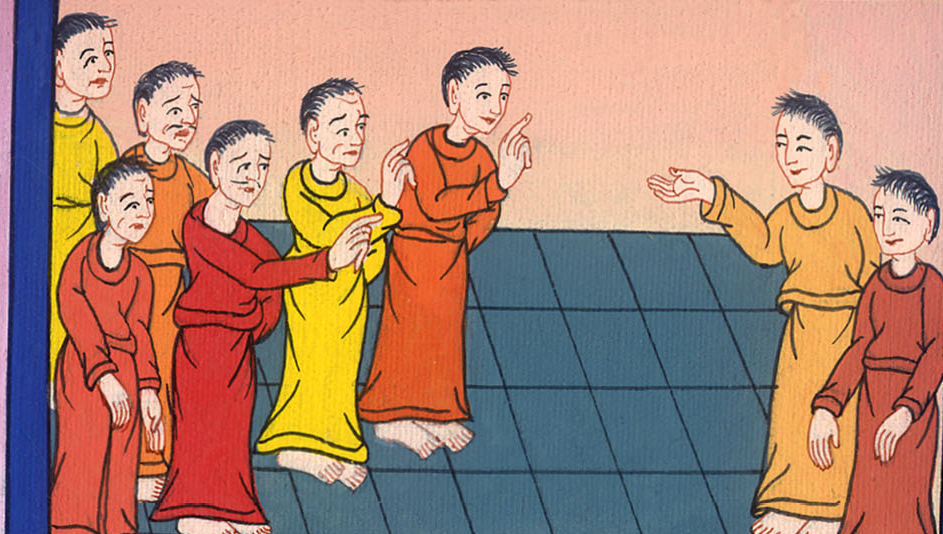 མཛད་འཕྲིན 4:13
14ཡང་ནད་གསོས་པའི་མི་དེའང་ཁོང་གཉིས་ཀྱི་གམ་དུ་ལངས་སྡོད་པ་མཐོང༌སྟེ། དེ་དག་གིས་སྐྱོན་ཅི་ཡང་བརྗོད་མ་ནུས་སོ།། 15དེ་ནས་ཁོང་གཉིས་དཔོན་རིགས་ཚོགས་པའི་ཚོགས་ར་ལས་ཕྱིར་ཕུད་ཅིང་ན༌རེ།
14And seeing the man who had been healed standing there with them, they had nothing to say in response. 15So they ordered them to leave the Sanhedrin  and then conferred together.
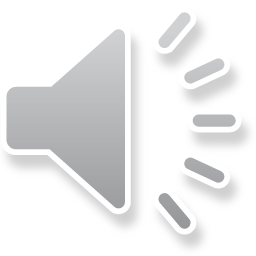 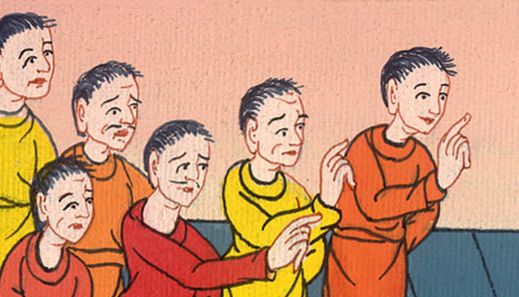 མཛད་འཕྲིན 4:14,15
16བདག་ཅག་གིས་མི་འདི་གཉིས་ལ་ཅི༌བྱའམ། ཁོ་གཉིས་ཀྱིས་དངོས་གནས་ངོ་མཚར་བའི་མཛད་པ་མངོན་གསལ་དུ་བསྟན༌ཅིང་། ཡེ་རུ་སཱ་ལེམ་དུ་གནས་པའི་མི་ཐམས་ཅད་ཀྱིས་ཀྱང་དོན་དེ་ཤེས་པས་བདག་ཅག་གིས་དེ་ལྟར་མ་བྱུང་ཟེར་མི་ནུས།
16“What shall we do with these men?” they asked. “It is clear to everyone living in Jerusalem that a remarkable miracle has occurred through them, and we cannot deny it.
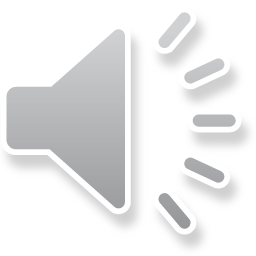 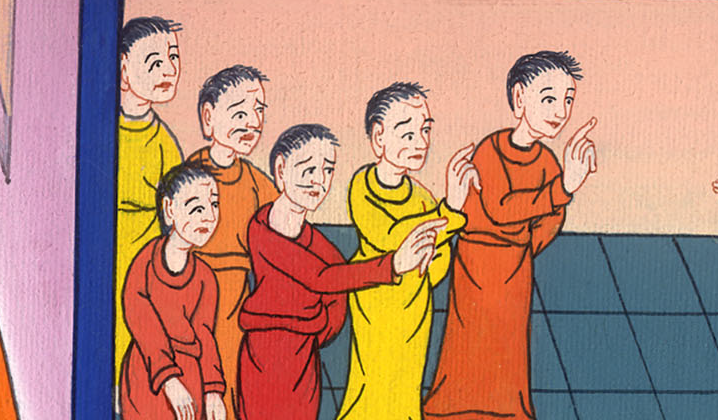 མཛད་འཕྲིན 4:16
17འོན་ཀྱང་དོན་འདི་མི་རྣམས་ཀྱི་ཁྲོད་དུ་སྔར་ལས་ལྷག་པ་མི་ཁྱབ་པའི་ཆེད་དུ་ང་ཚོས་ཁོ་རྣམས་ལ་ད་ནས་བཟུང་མཚན་འདིའི་ཐོག་ནས་སུ་ལ་ཡང་མི་འཆད་པའི་ཐ་ཚིག་བྱེད་རྒྱུ་ཡིན་”ཞེས་བཤད་པས།
17But to keep this message from spreading any further among the people, we must warn them not to speak to anyone in this name.”
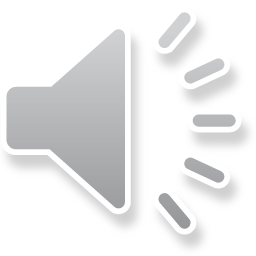 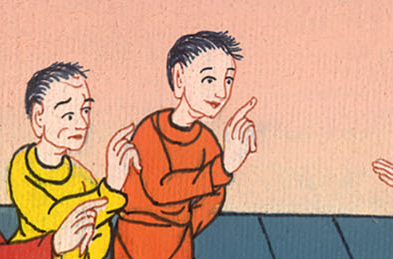 མཛད་འཕྲིན 4:17
18དེ་ནས་ཁོང་གཉིས་བོས༌ཏེ། ཡེ་ཤུའི་མིང་ལ་བརྟེན་ནས་མི་གཞན་ལ་ནམ་ཡང་གླེང་མོལ་བྱེད་པའམ་ཆོས་གསུང་མི་ཆོག་པའི་བཀའ་བབས༌པ་རེད།
18Then they called them in again and commanded them not to speak or teach at all in the name of Jesus.
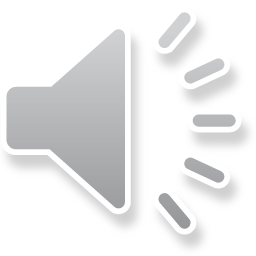 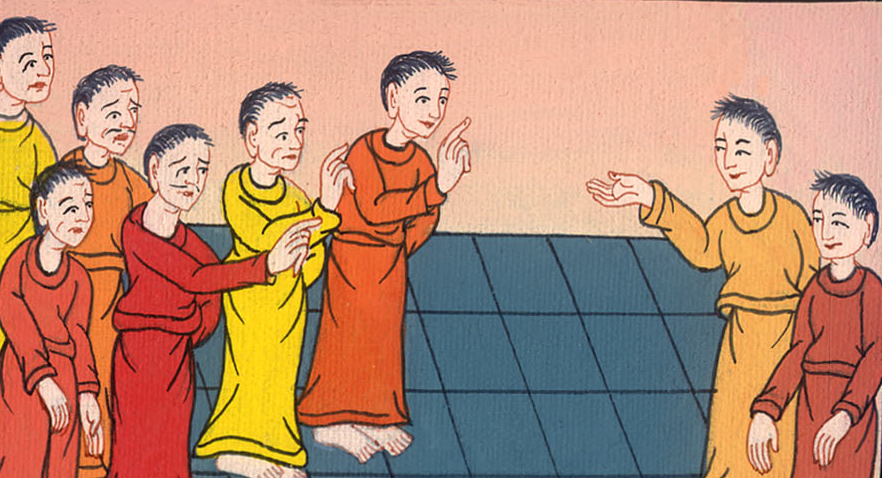 མཛད་འཕྲིན 4:18
19འོན༌ཀྱང༌། པེ་ཏྲོ་དང་ཡོ་ཧ་ནན་གཉིས་ཀྱིས་འདི་སྐད་དུ། དཀོན་མཆོག་གི་བཀའ་ལ་མི་ཉན་པར་ཁྱོད་ཅག་གི་གཏམ་ལ་ཉན་པ་ནི་དཀོན་མཆོག་གི་སྤྱན་སྔར་འོས་འཚམ་ཡིན་མིན་ཁྱོད་ཅག་གིས་སོམས༌ཤིག
19But Peter and John replied, “Judge for yourselves whether it is right in God’s sight to listen to you rather than God.
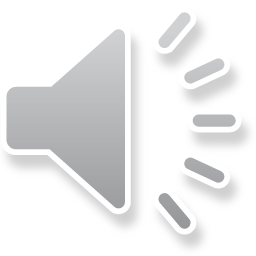 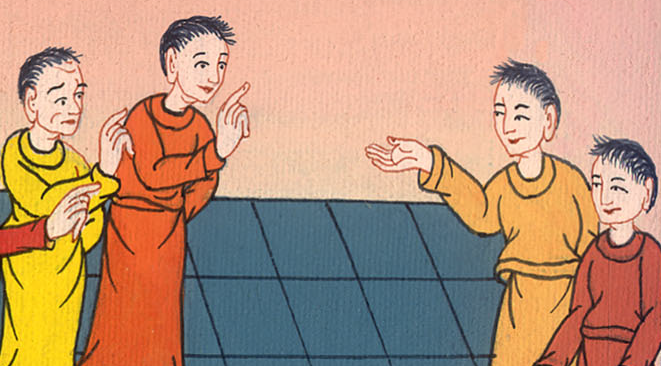 མཛད་འཕྲིན 4:19
20ངེད་གཉིས་ཀྱིས་གང་ཞིག་མཐོང་ཞིང་ཐོས་པ་ཐམས་ཅད་མི་བཤད་ཐབས་མེད་ཡིན་ཞེས་གསུངས་སོ།།
20For we cannot stop speaking about what we have seen and heard.”
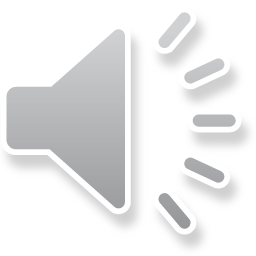 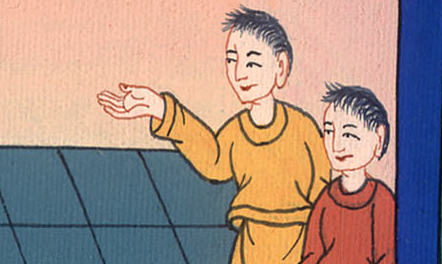 མཛད་འཕྲིན 4:20
23དེ་ནས་པེ་ཏྲོ་དང་ཡོ་ཧ་ནན་གཉིས་ཕྱིར་བཏང་བ་དང་ཆོས་གྲོགས་རྣམས་ཀྱི་གམ་དུ་ཕྱིན༌ཏེ། མཆོད་དཔོན་ཆེན་པོ་དག་དང་རྒན་པོ་རྣམས་ཀྱིས་ཅི་སྨྲས་པ་ཐམས་ཅད་ཁོ་རྣམས་ལ་སྨྲས་སོ།།
23On their release, Peter and John returned to their own people and reported everything that the chief priests and elders had said to them.
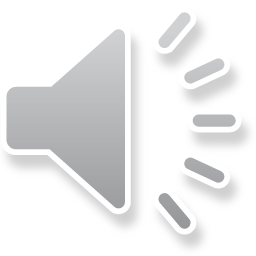 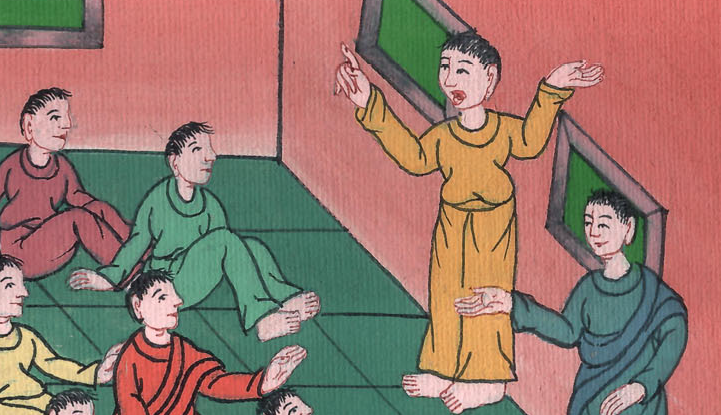 མཛད་འཕྲིན 4:23
24ཁོ་རྣམས་ཀྱིས་ཀྱང་གཏམ་དེ་ཐོས་ནས་བློ་སེམས་གཅིག་མཐུན་སྒོས་སྐད་གསང་མཐོན་པོས་དཀོན་མཆོག་ལ་འདི་སྐད༌དུ། ཀྱེ། གཙོ་བོ༌ལགས། ཁྱེད་ནི་ནམ་མཁའ་དང་ས་གཞི་རྒྱ་མཚོ་བཅས་པ་དང་དེ་དག་ཏུ་ཡོད་པ་ཐམས་ཅད་འགོད་མཁན་ལགས།
24When the believers heard this, they lifted up their voices to God with one accord. “Sovereign Lord,” they said, “You made the heaven and the earth and the sea and everything in them.
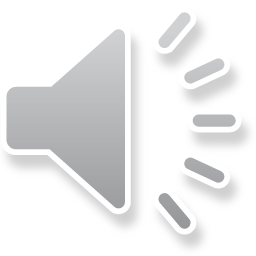 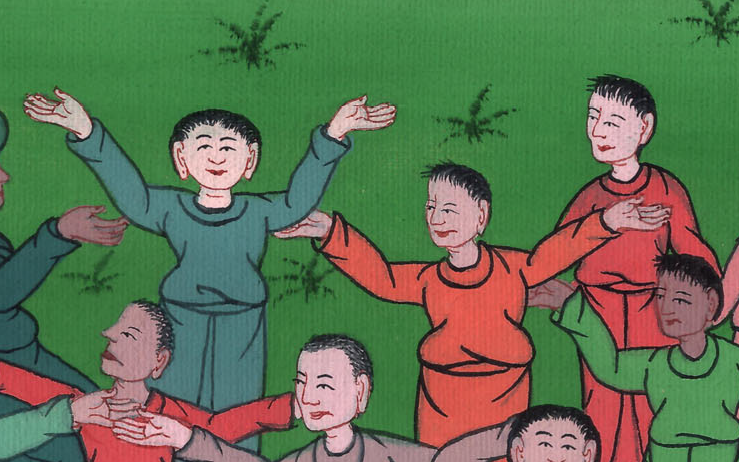 མཛད་འཕྲིན 4:24
29ད་ལྟ་དེ་རྣམས་ཀྱིས་ངེད་ཅག་ལ་འཇིགས་བསྐུལ་བས་གཙོ་བོ་ཁྱེད་ཀྱིས་གཟིགས་པར༌ཞུ། ཁྱེད་ཀྱིས་རང་གི་ཞབས་ཕྱི་པ་ངེད་རྣམས་ལ་ཁྱེད་ཀྱི་བཀའ་སྒྲོག་པའི་སྤོབས་པ་གནང་བ༌དང༌།
29And now, Lord, consider their threats, and enable Your servants to speak Your word with complete boldness,
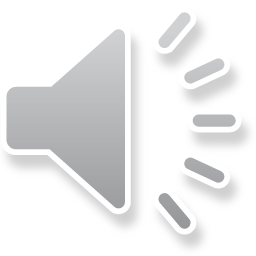 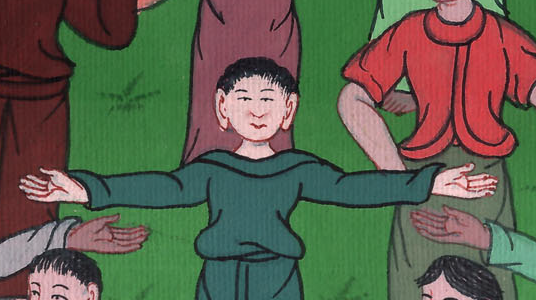 མཛད་འཕྲིན 4:29
30ཕྱག་བརྐྱངས་ནས་ནད་རིགས་སྣ་ཚོགས་འཇོམས༌ཤིང༌། གྲུབ་རྟགས་དང་ངོ་མཚར་ཅན་གྱི་དོན་རྣམས་རང་གི་ཞབས་ཕྱི་དམ་པ་ཡེ་ཤུའི་མཚན་ལ་བརྟེན་ནས་འགྲུབ་པར་ཤོག་ཅེས་གསོལ་བ་བཏབ་བོ།།
30as You stretch out Your hand to heal and perform signs and wonders through the name of Your holy servant Jesus.”
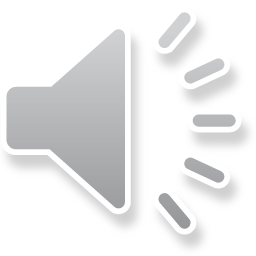 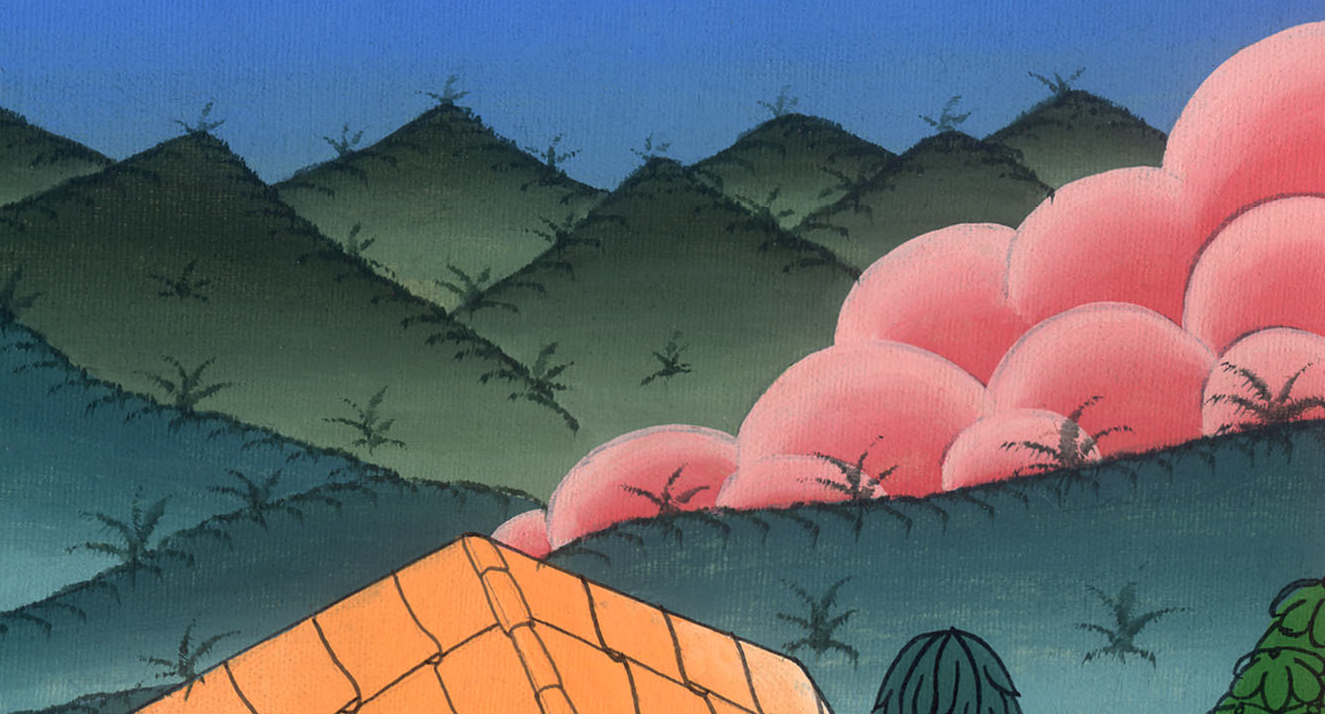 མཛད་འཕྲིན 4:30
31ཁོ་རྣམས་ཀྱིས་དེ་ལྟར་གསོལ་བ་བཏབ་རྗེས་འཚོགས་སའི་གནས་དེ་གཡོ་བར་གྱུར་པ་དང༌། མི་དེ་ཐམས་ཅད་ལའང་དམ་པའི་ཐུགས་ཉིད་ཀྱིས་ཁྱབ་པར་གྱུར་པས་སྤོབས་པ་བསྐྱེད་ནས་དཀོན་མཆོག་གི་བཀའ་བསྒྲགས༌སོ།།
31After they had prayed, their meeting place was shaken, and they were all filled with the Holy Spirit and spoke the word of God boldly.
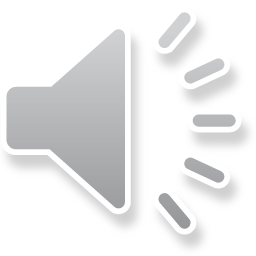 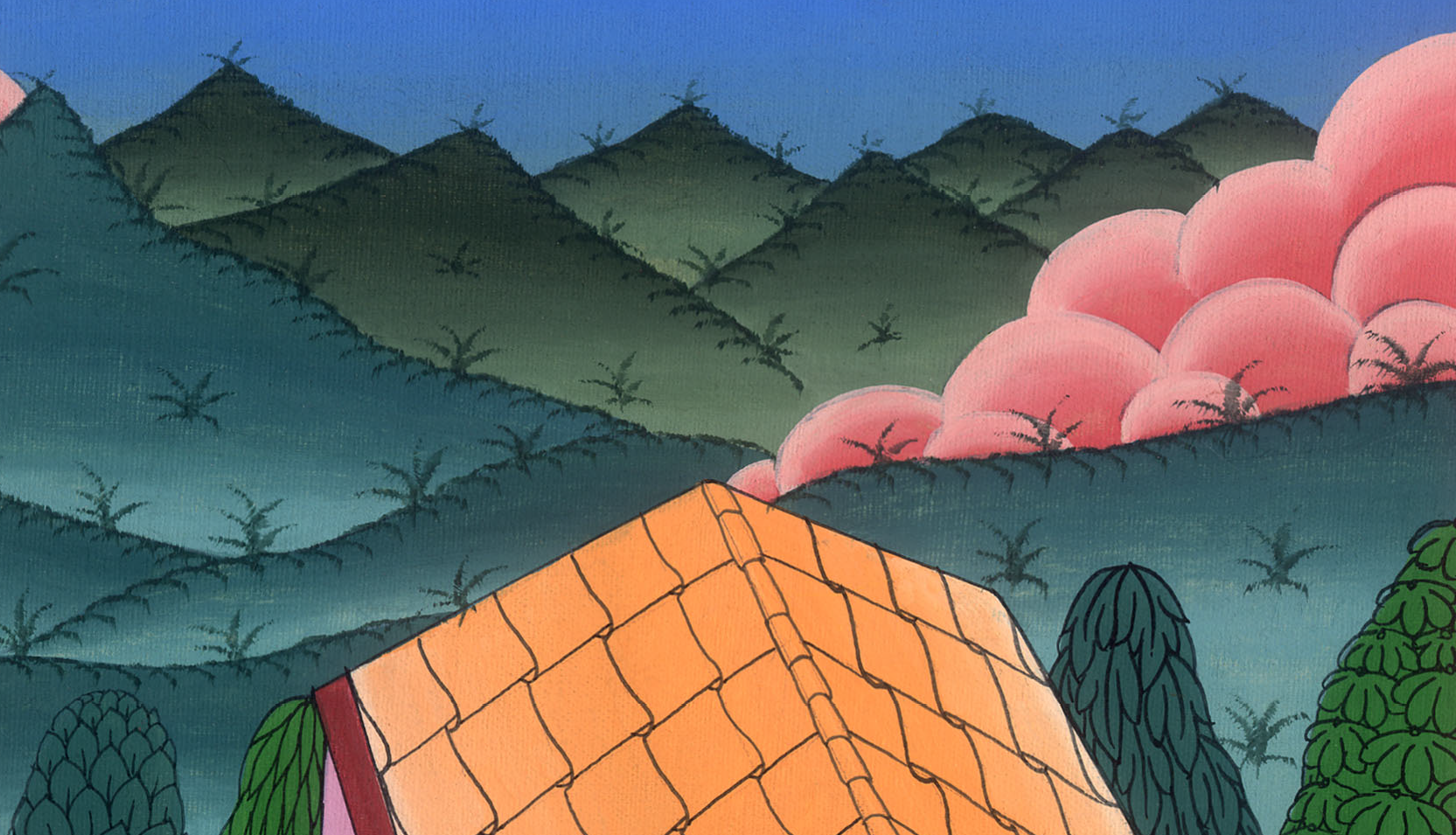 མཛད་འཕྲིན 4:31